Modèle de matrice de remontée et gestion des incidents
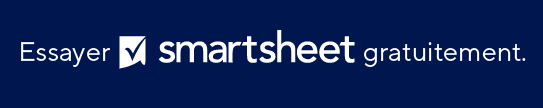 Quand utiliser ce modèle : utilisez ce modèle pour gérer et faire remonter systématiquement les incidents en fonction de leur gravité, en garantissant des réponses opportunes et appropriées pour maintenir l’efficacité opérationnelle.
Caractéristiques notables du modèle : ce modèle comprend des colonnes Catégorie, Description, Résolution, Temps de réponse attendu et Temps de résolution attendu. La colonne Catégorie classe les niveaux de gravité de Demande de fonctionnalité à Urgent, fournissant des instructions claires pour la hiérarchisation et le traitement des incidents.
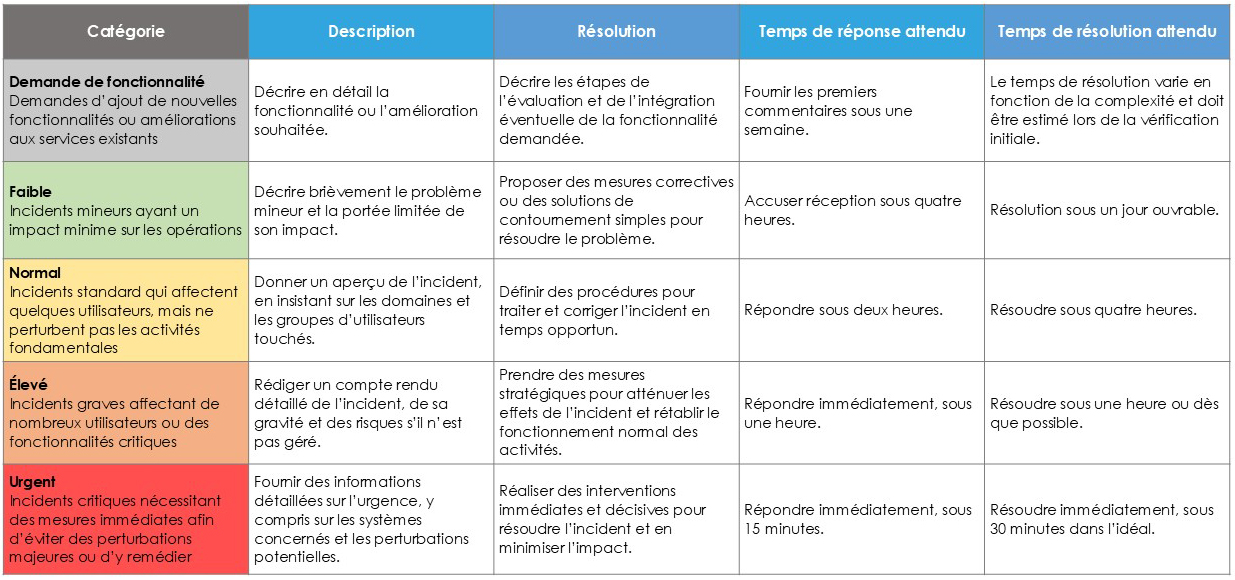 Matrice de remontée et gestion des incidents